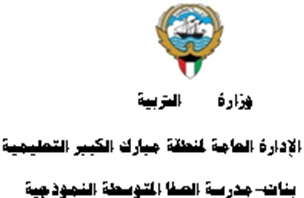 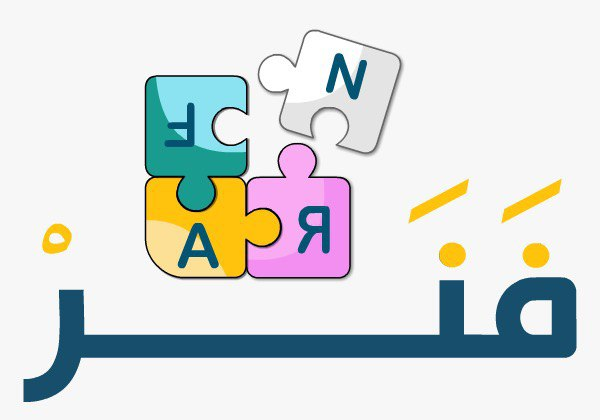 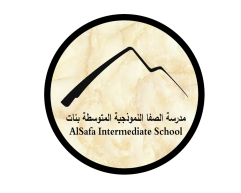 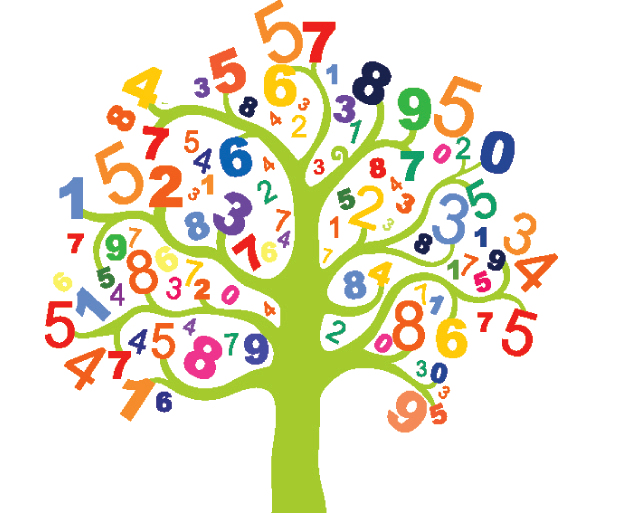 (3-5): حل معادلات على الصورة أ س + ب = جـ ، أ ≠ 0 "الحصة الثانية"إعداد المعلمة: أ. نوره راشد
رئيسة قسم الرياضيات : هنادي العمران 
مديرة المدرسة : أ / ليلى حسين  اكبر
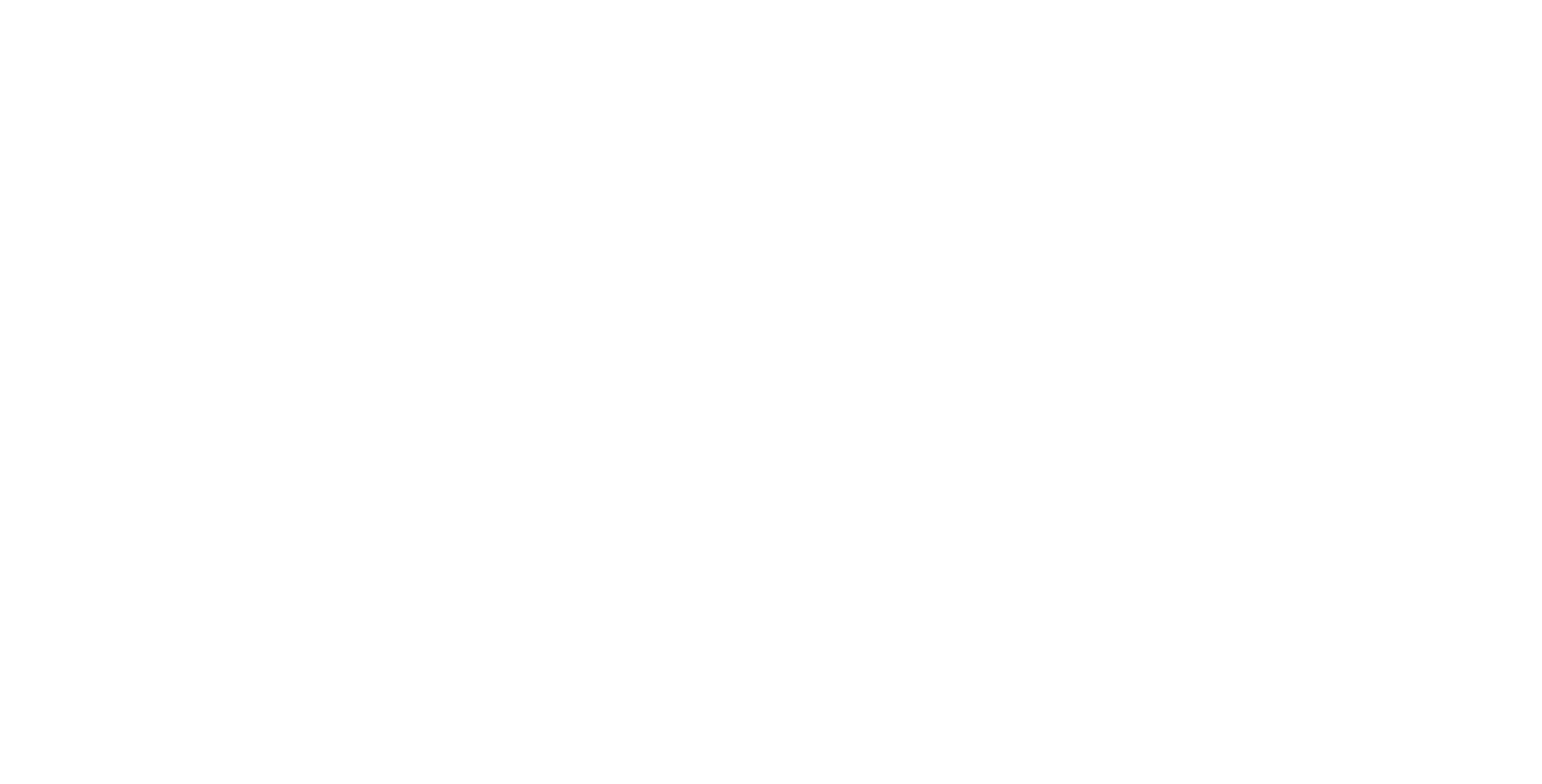 أوجدي الناتج:
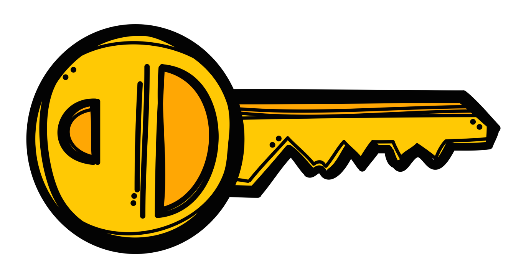 68 ÷ 4 =
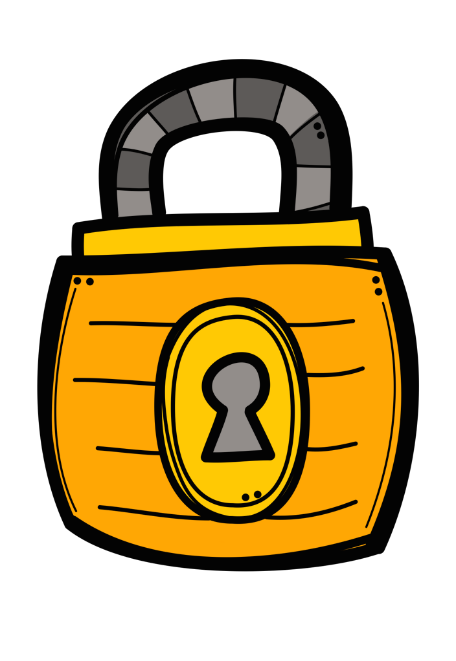 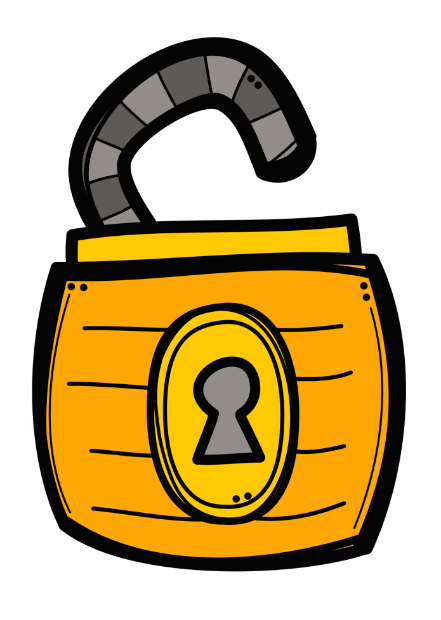 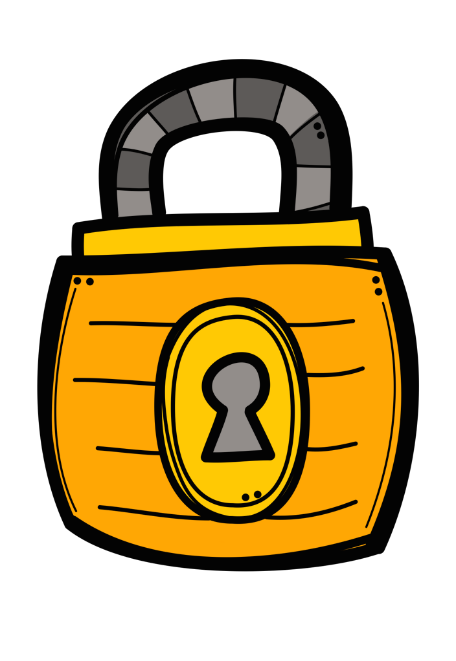 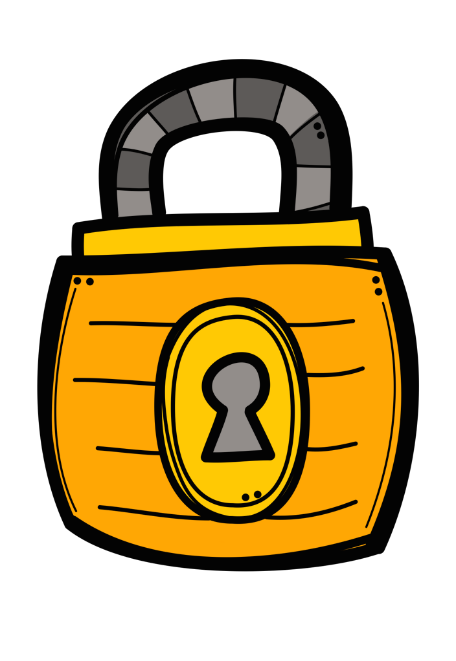 19
17
18
أوجدي الناتج:
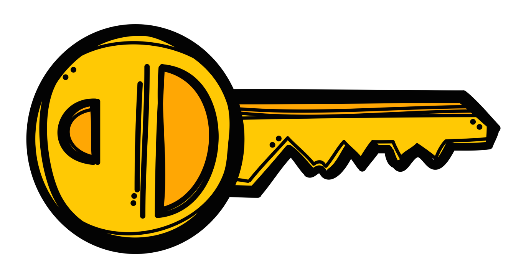 24 ÷ 3 =
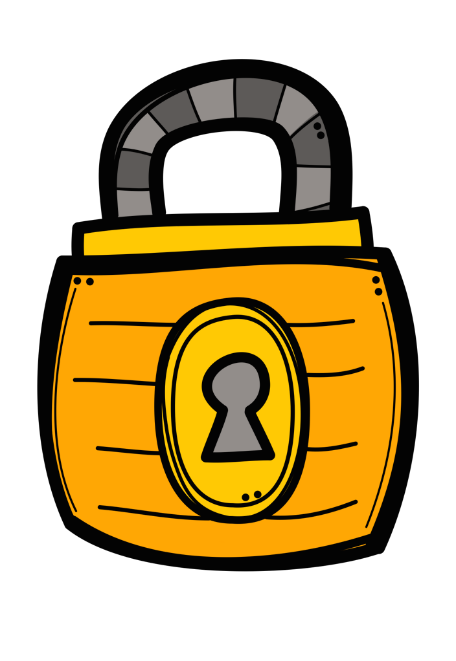 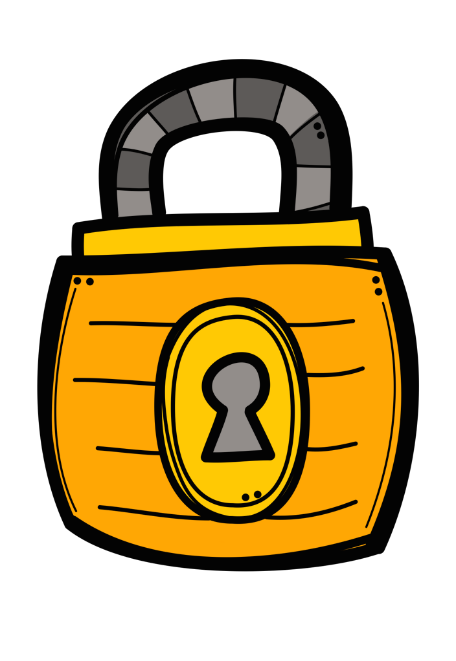 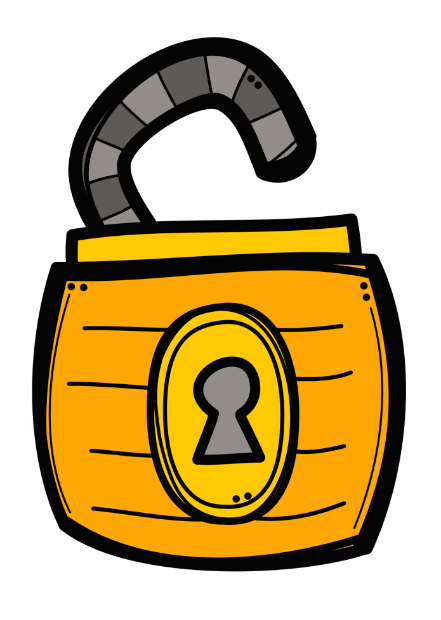 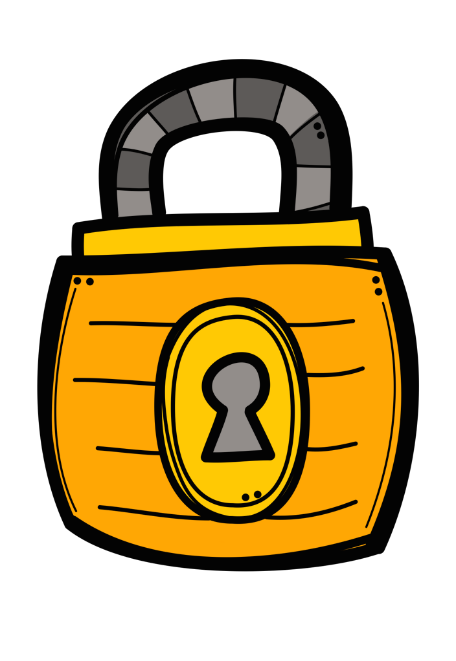 9
8
7
أوجدي الناتج:
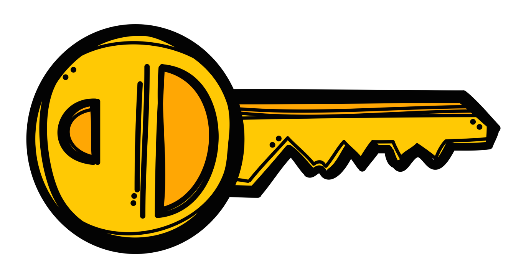 - 6 × (-4) =
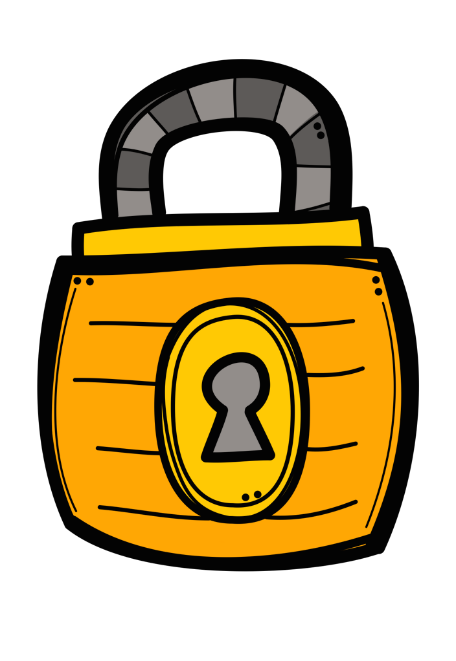 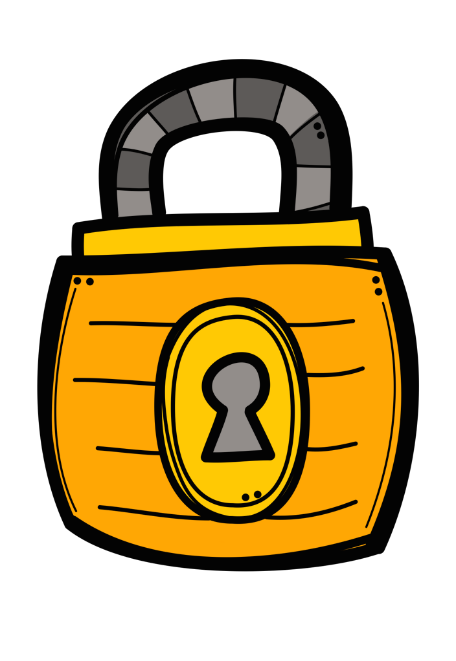 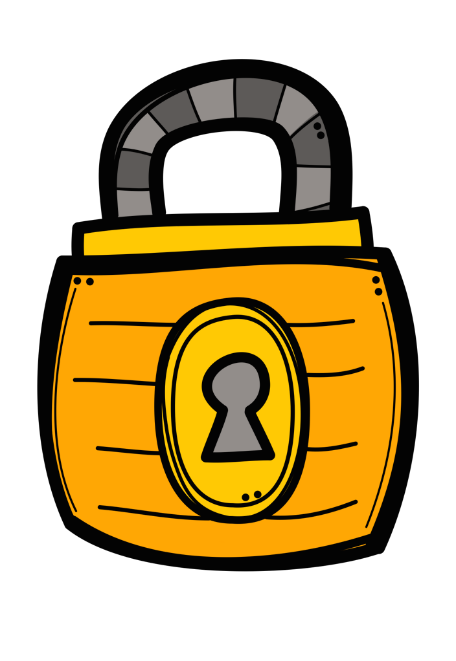 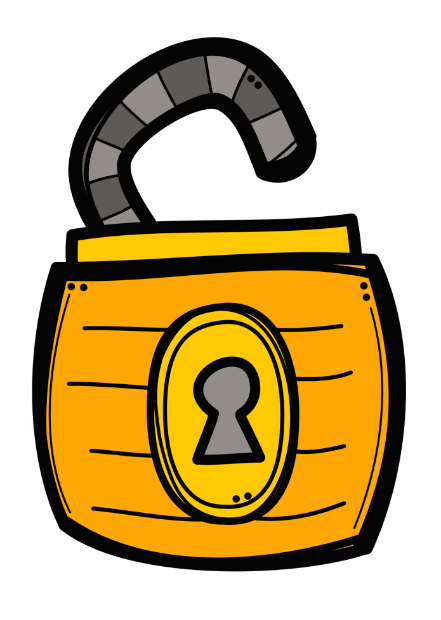 10
- 24
24
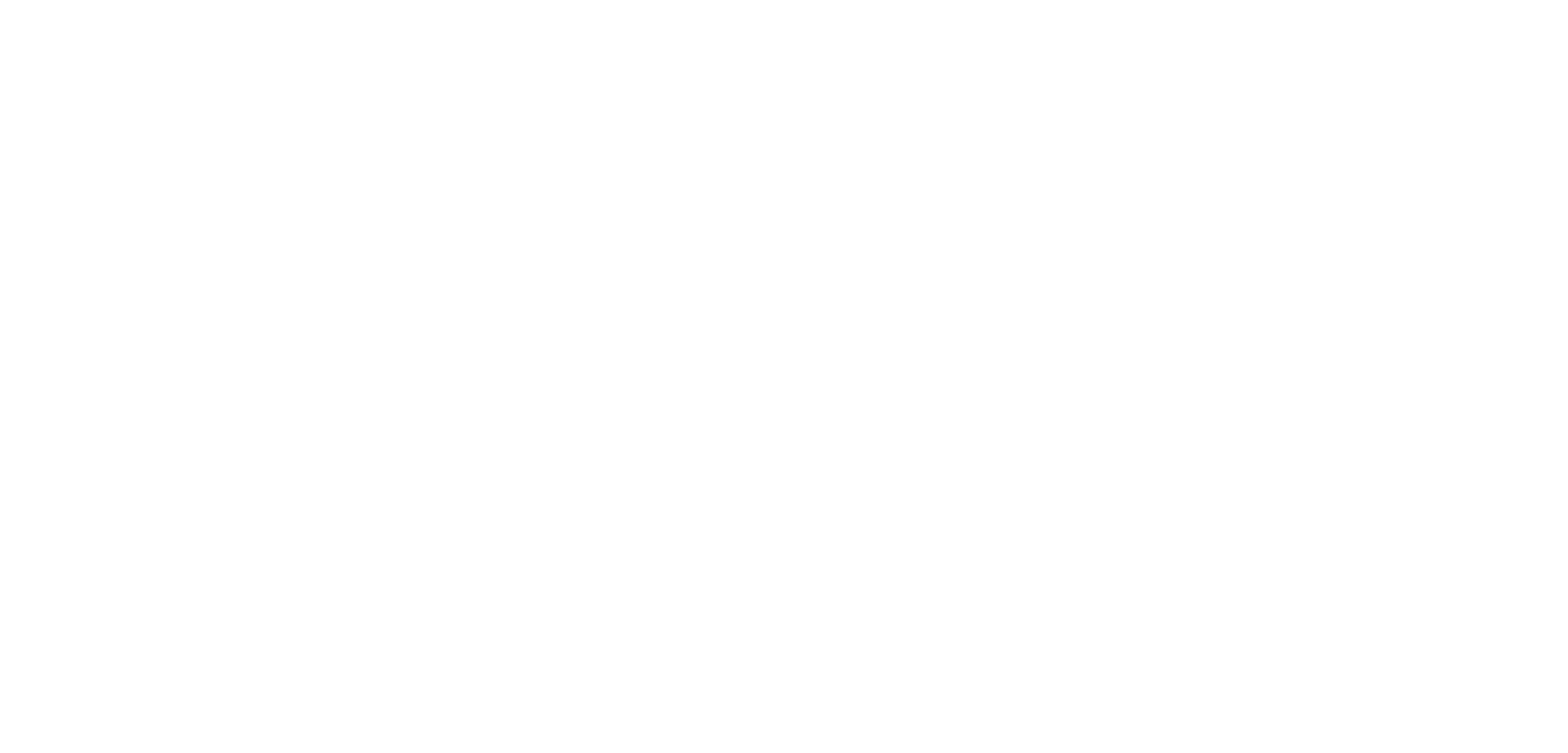 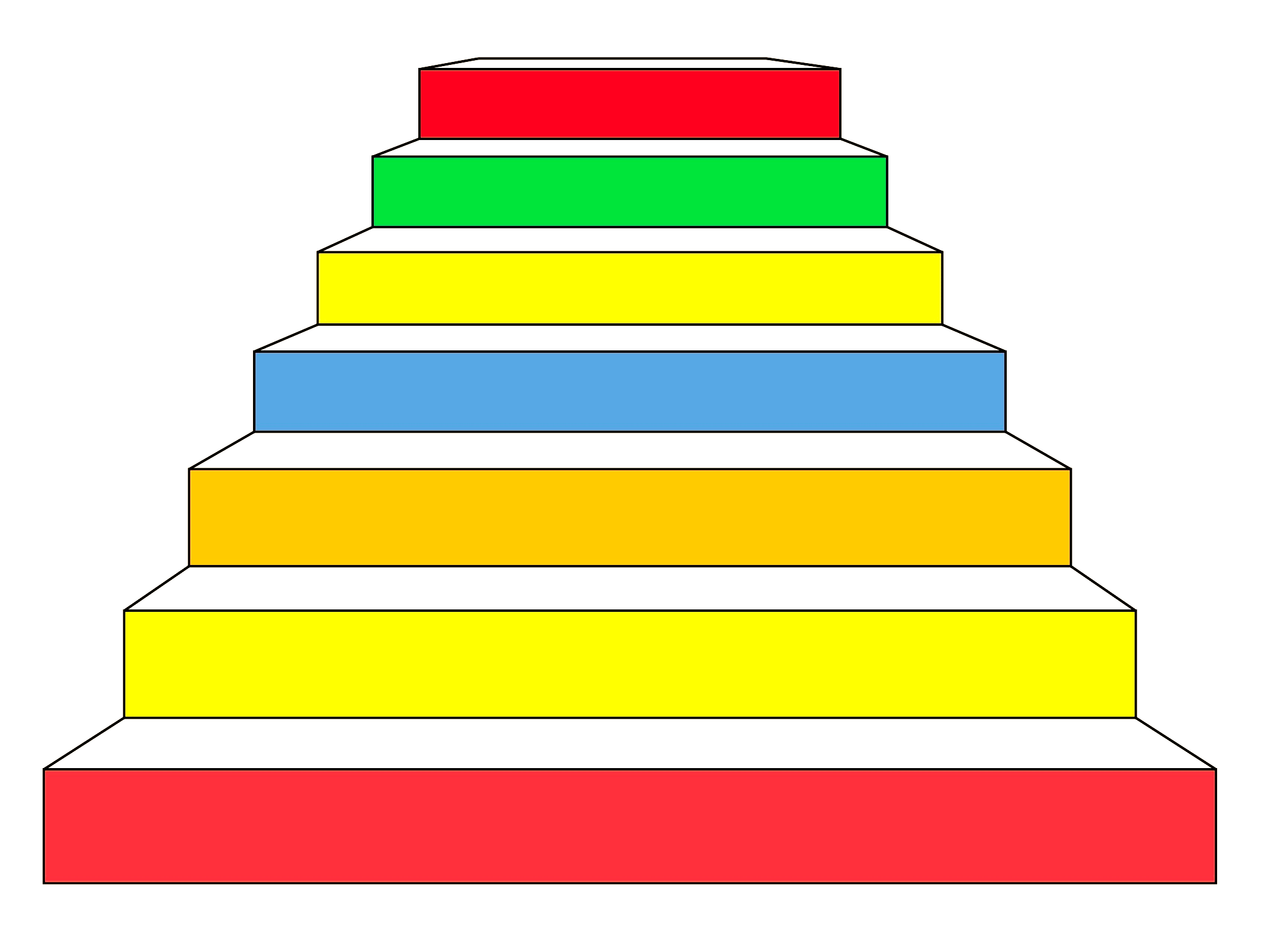 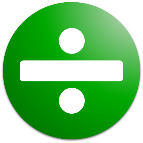 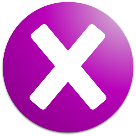 القسمة
الضرب
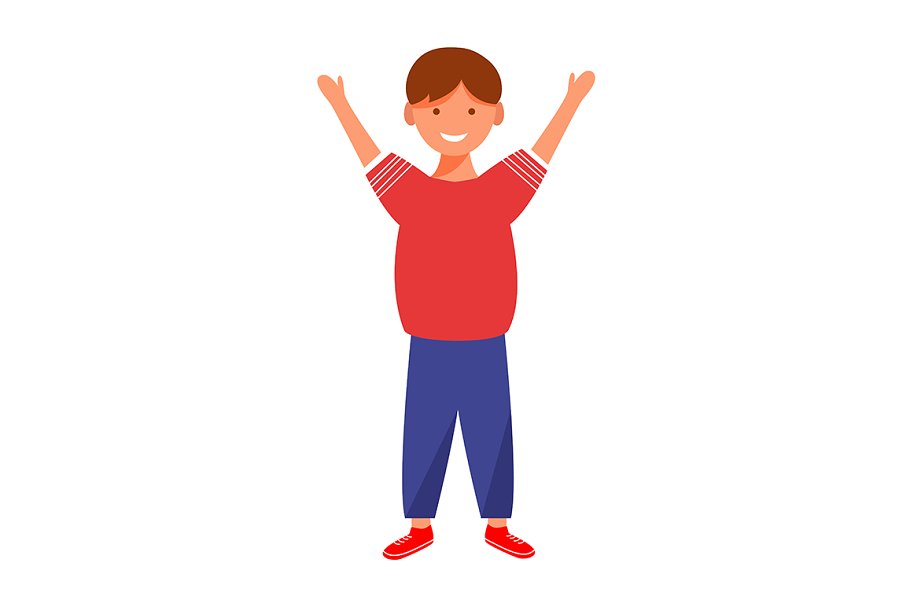 الجمع
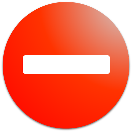 الطرح
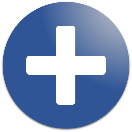 صفحة 134
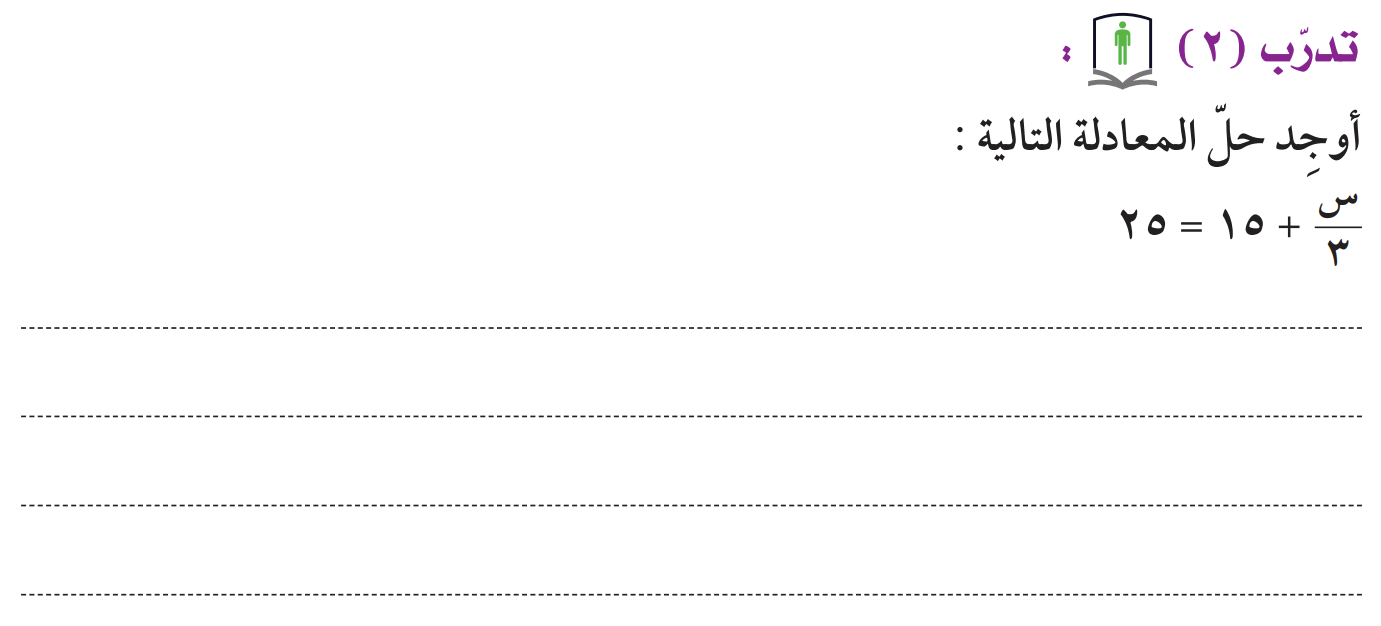 - 15
- 15
س
× 3
10
=
3 ×
3
س
30
=
-
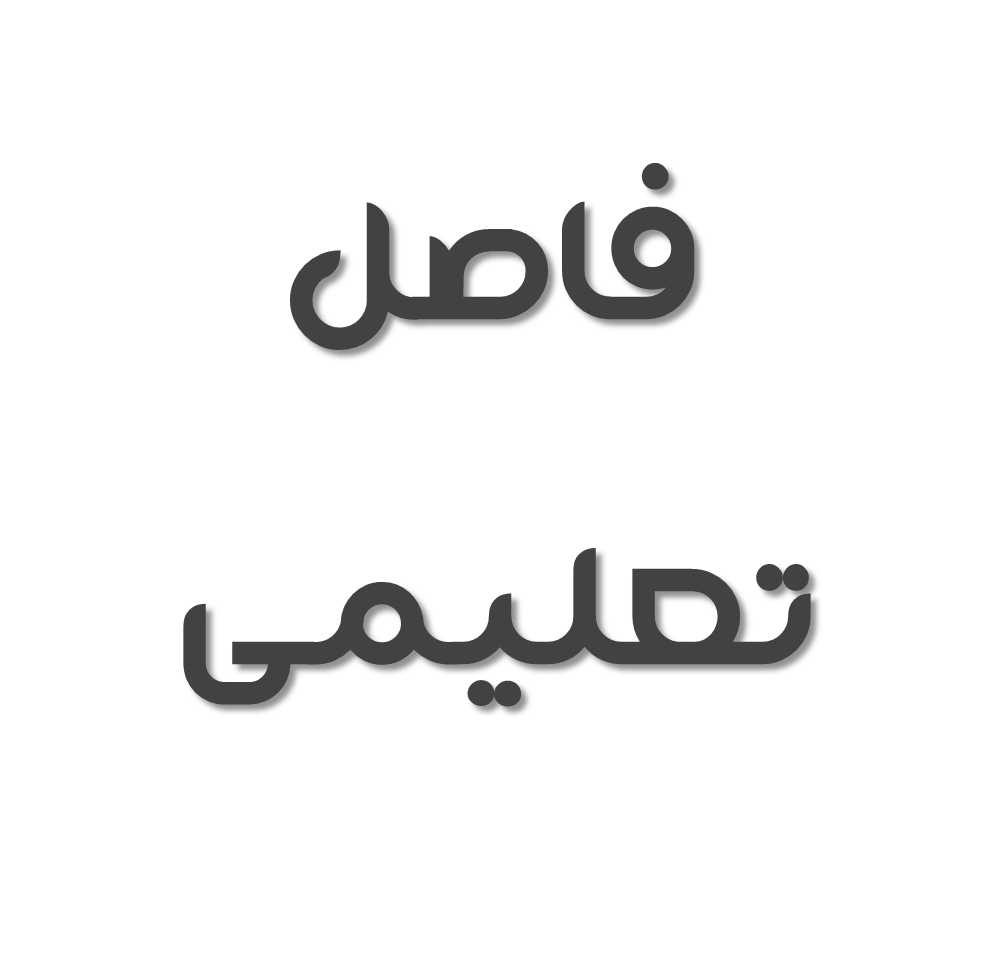 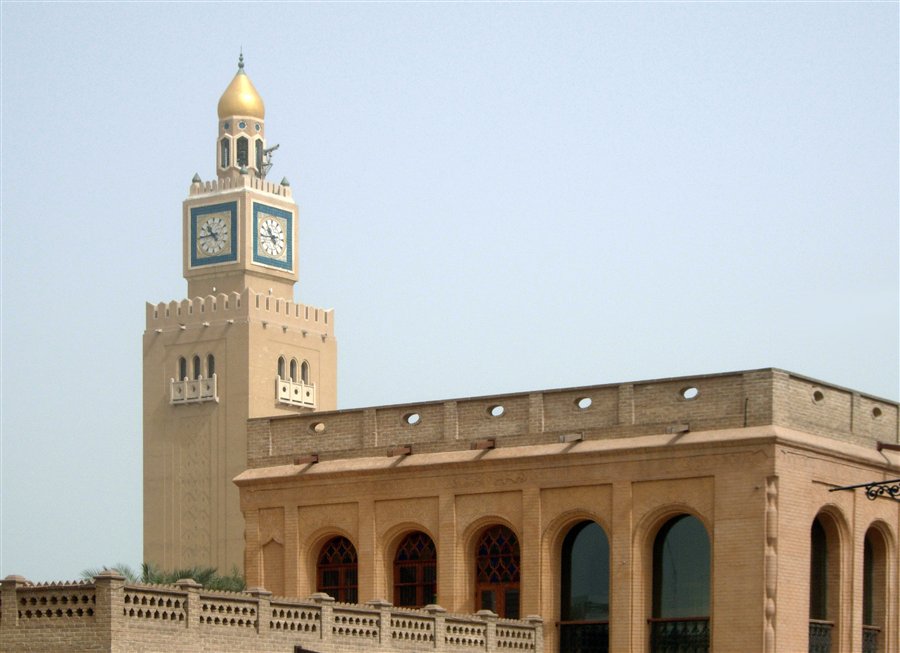 خمن الصورة قبل اختفاء جميع الأشكال
قصر السيف
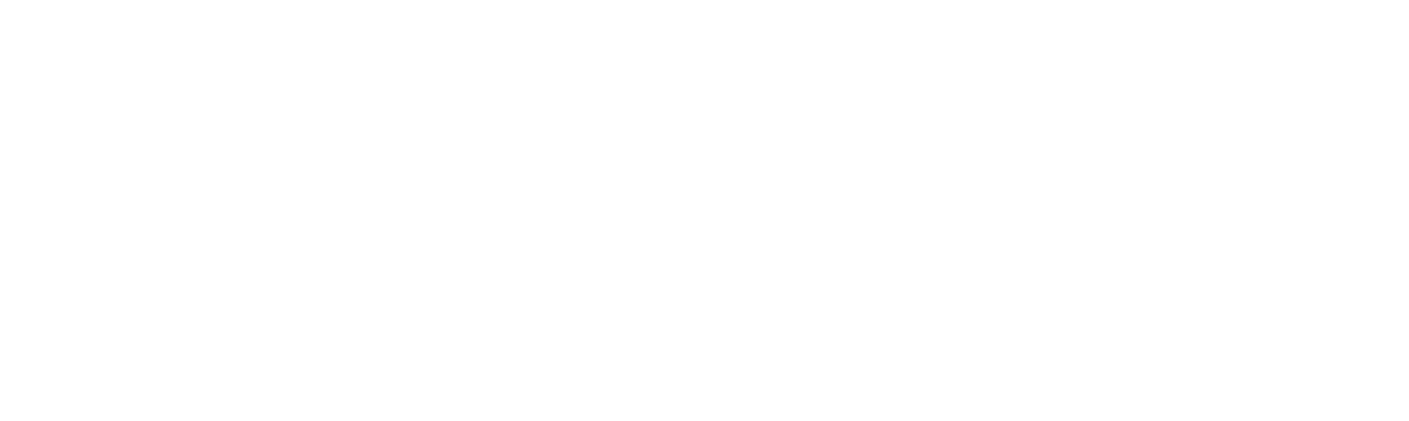 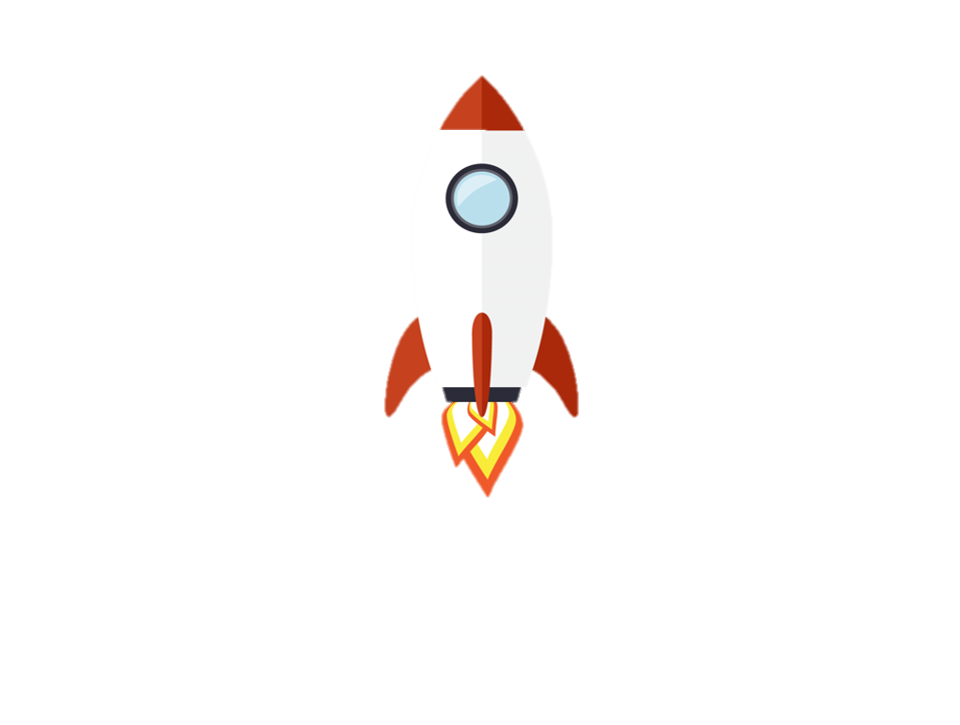 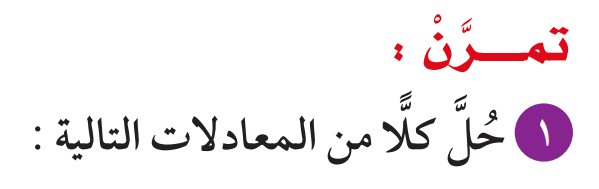 صفحة 134
- 8
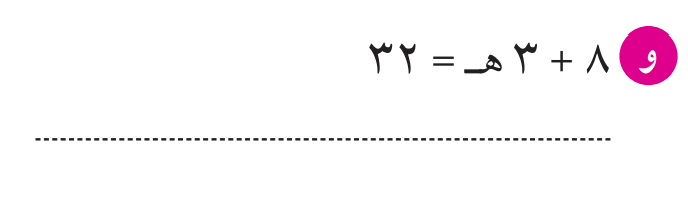 - 8
هـ = 8
3 هـ = 24
3
3
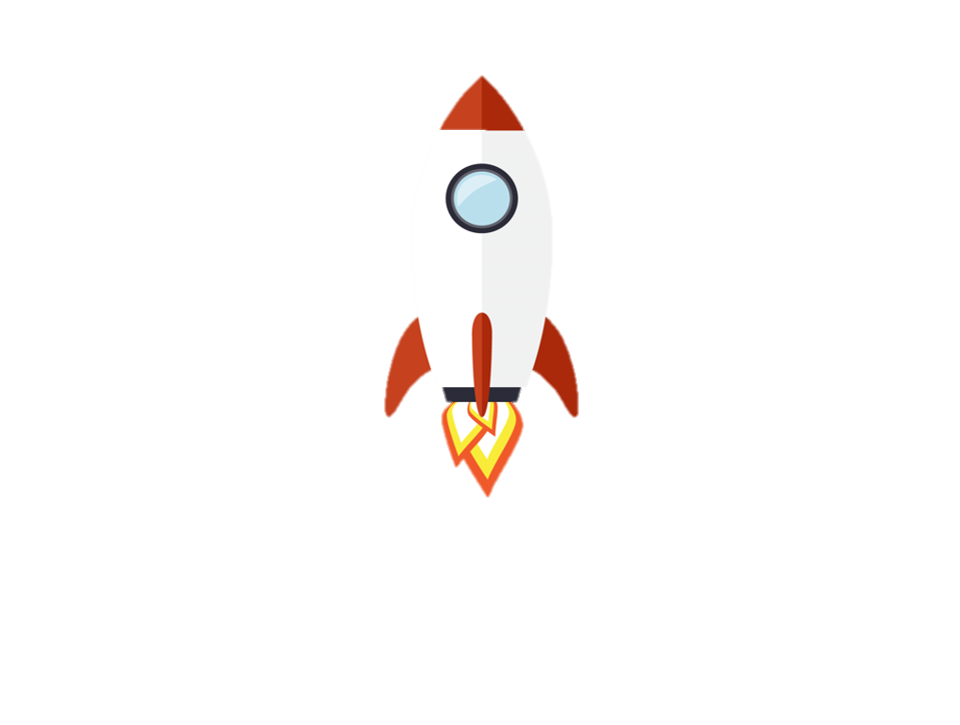 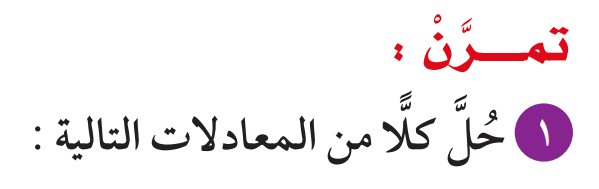 صفحة 135
- 5
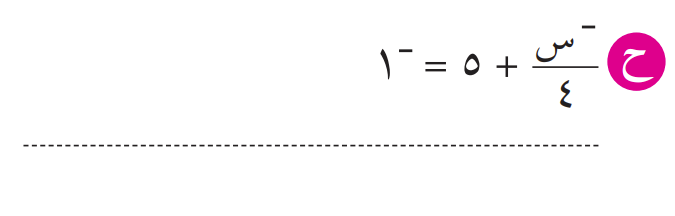 - 5
- س = -6
س = 24
× (- 4)
-4 ×
4
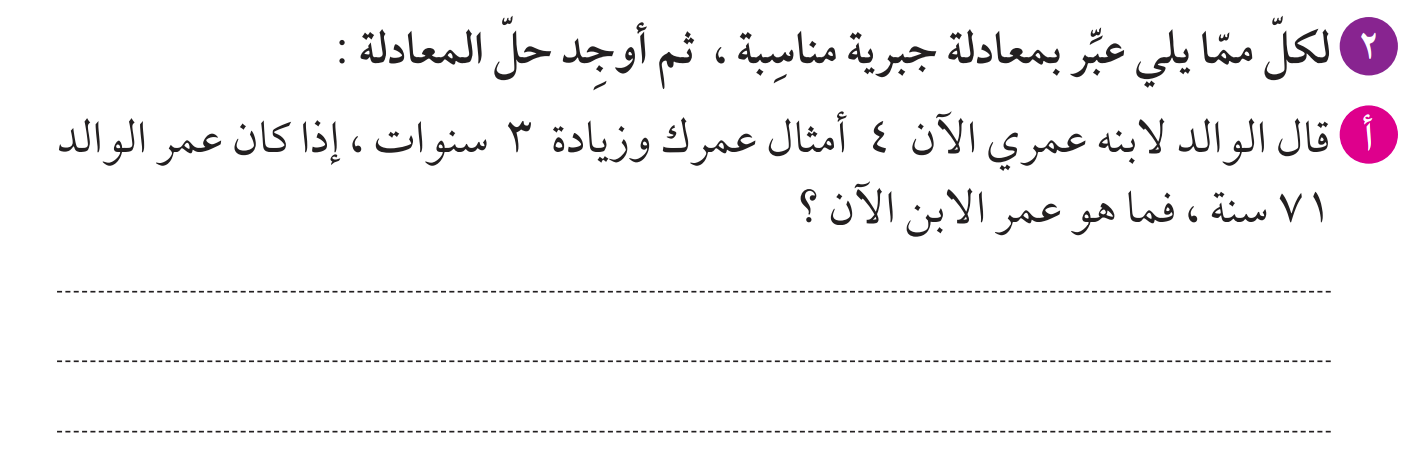 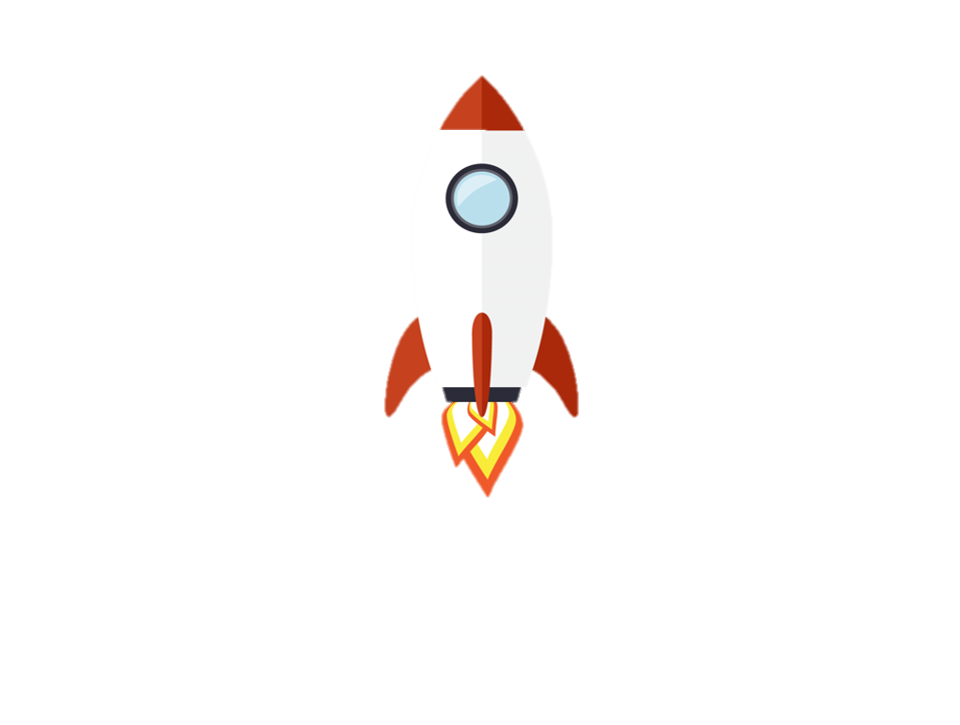 4 س + 3 = 71
- 3
صفحة 135
- 3
4 س
س
68
17
=
=
عمر الابن = 17 سنة
4
4
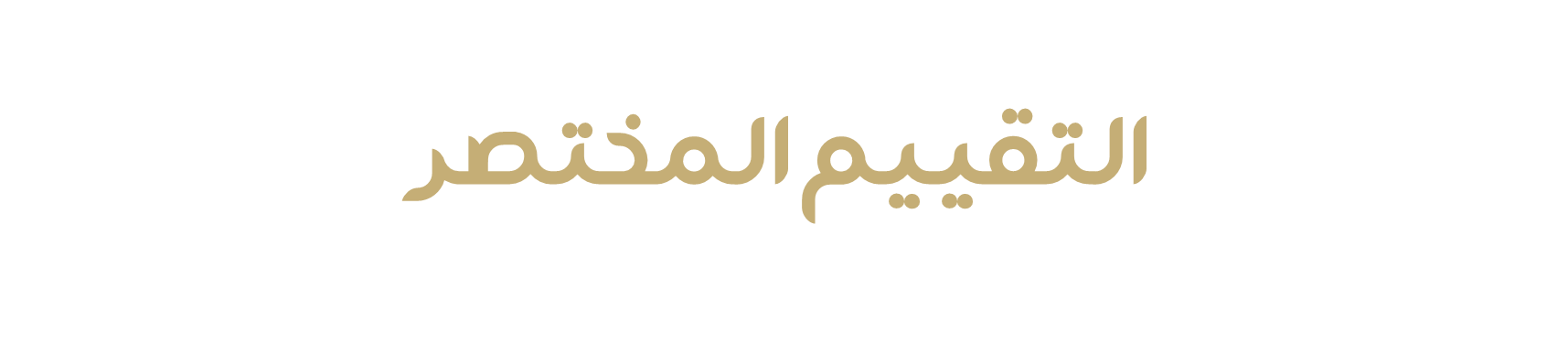 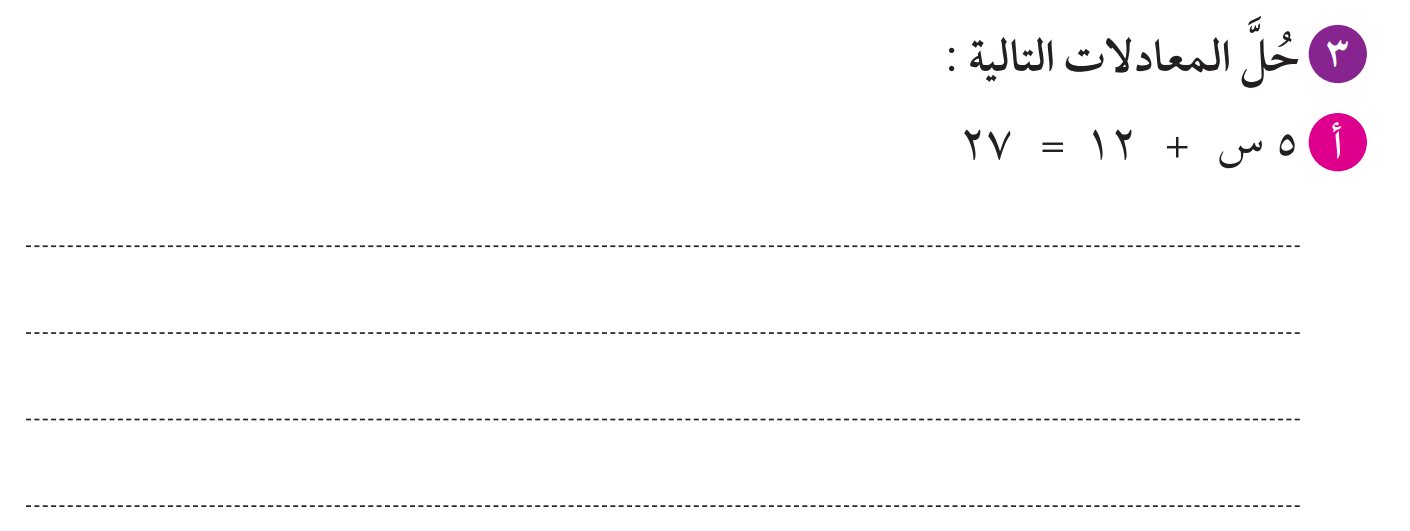 - 12
- 12
5 س
س
15
3
=
=
5
5
ماذا تعلمنا اليوم ؟